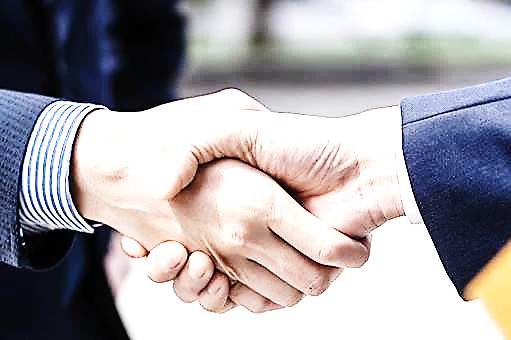 人財発見広場
in 山口 2022
「維新」で切り拓く人材採用へ！
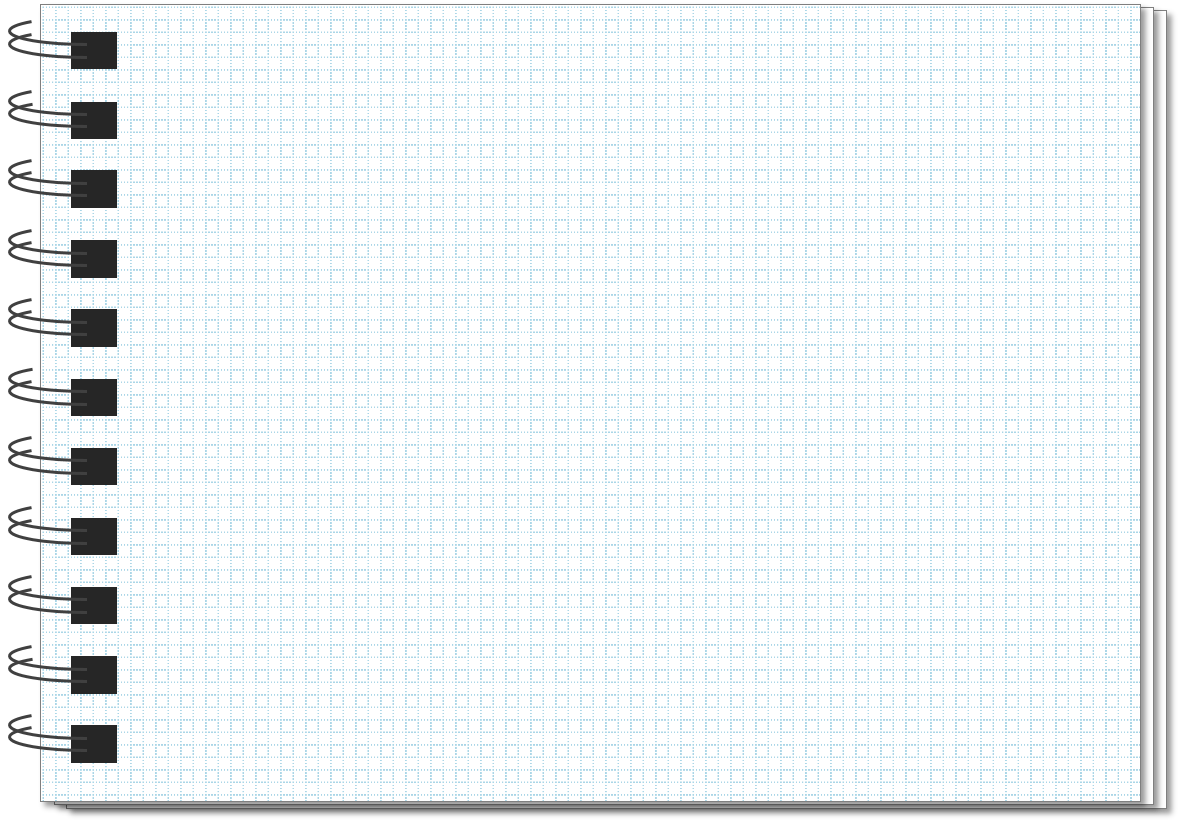 目的
求人ニーズがある県内中小企業者に
　求職者を紹介します
2022年
13:00-1７:00
11月10日（木）
日　　時
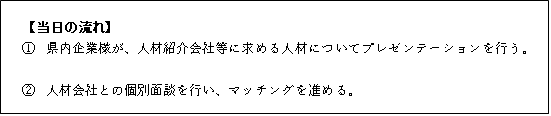 場　所
山口グランドホテル
（山口市小郡黄金町1-1  083-972-7777）
当日の流れ
13：10~　県内企業が、人材紹介会社等に求める人材について
　　　　　　　　プレゼンテーションを行う　　　　　　　　　　　　
15：00~　人材会社との個別面談を行い、マッチングを進める
人材紹介事業者　・　ＯＢバンク登録者
産業雇用安定センター　・　自衛隊援護協会等
求職情報提供者
参加費
無　　料
申込方法
別紙参加申込書をご提出ください
（メールまたはFAX）
主催：山口県プロフェッショナル人材戦略拠点/OB等人材バンク
〒754-0041 山口市小郡令和１丁目１番１号　
　　　　　　　　山口市産業交流拠点施設４階（やまぐち産業振興財団内）
 　　　　　　　 TEL:083-902-0045　FAX：083-902-9010
 　　　　　　　 E-mail：projin@yipf.or.jp
別　　　紙
人財発見広場2022
参加申込書
FAX：083-902-9010

   E-mail：projin@yipf.or.jp
山口県プロフェッショナル人材戦略拠点
　　　　　　　　　　　徳　　久　　宛
参加申込日　　2022年　　月　　日
【相談会お申込み時の個人情報の取扱について】
　（個人情報の利用目的）　
ご提供いただきました個人情報は、当相談会の申込管理情報の管理は、山口県プロフェッショナル人材戦略拠点事業のみに使用します。
　（個人情報の第三者提供）
　　　山口県プロフェッショナル人材戦略拠点では本参加申込書から取得す　　　　る個人情報を第三者に提供しません。
9月30日（金）までにお申し込み下さい
【相談会お申込み時の個人情報の取扱について】
　（個人情報の利用目的）　
当相談会への申込内容は、山口県プロフェッショナル人材戦略拠点事業のみに使用します。
★お問い合わせ　　山口県プロフェッショナル人材戦略拠点
　　☎　083-902-0045　　✉　projin@yipf.or.jp